. . . HOW TO LOGIN
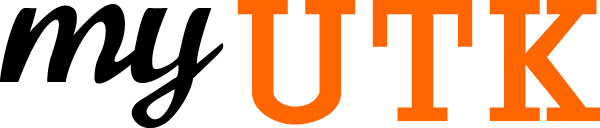 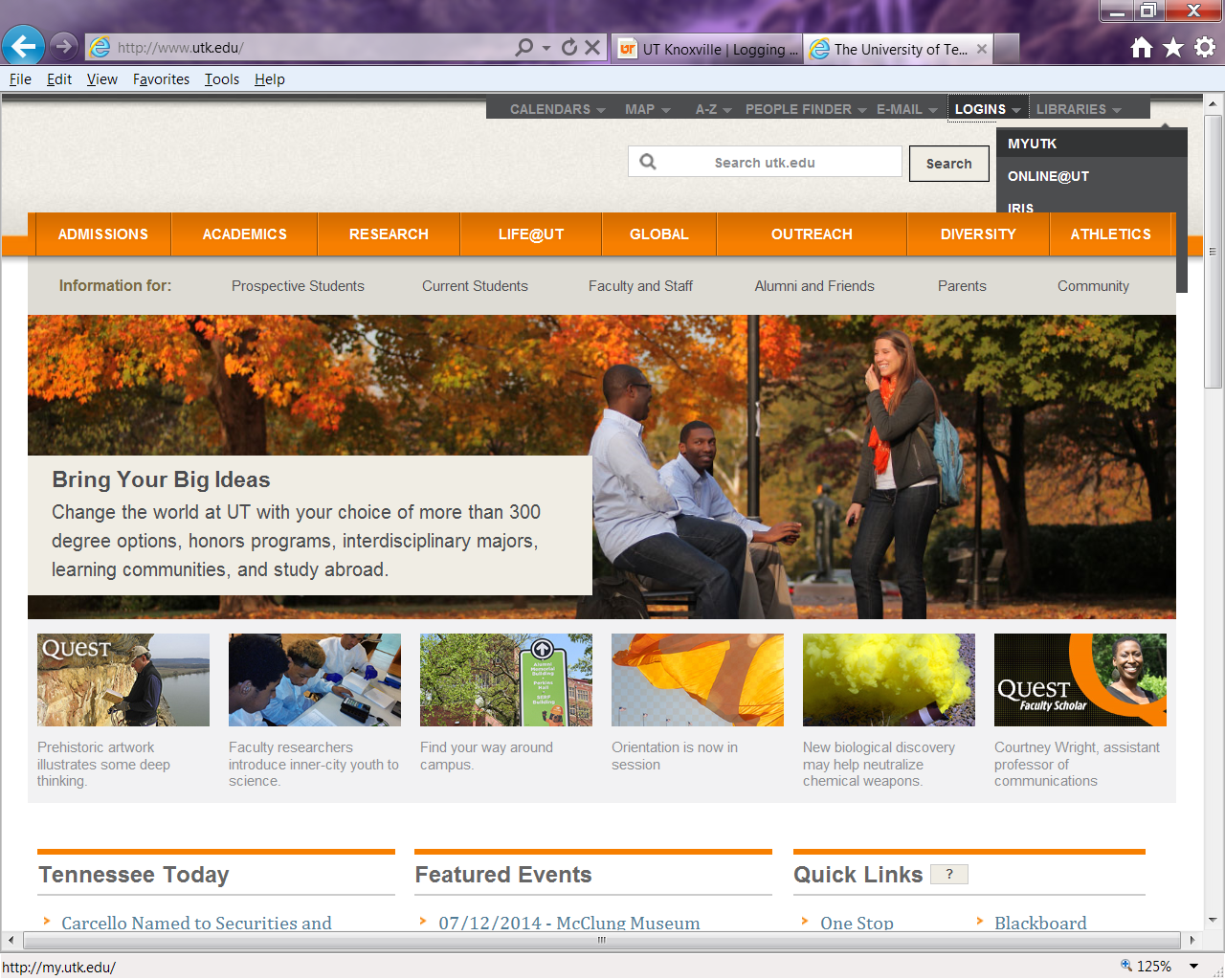 Go to http://www.utk.edu/
Select LOGINS
Select MyUTK
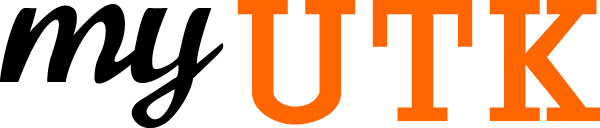 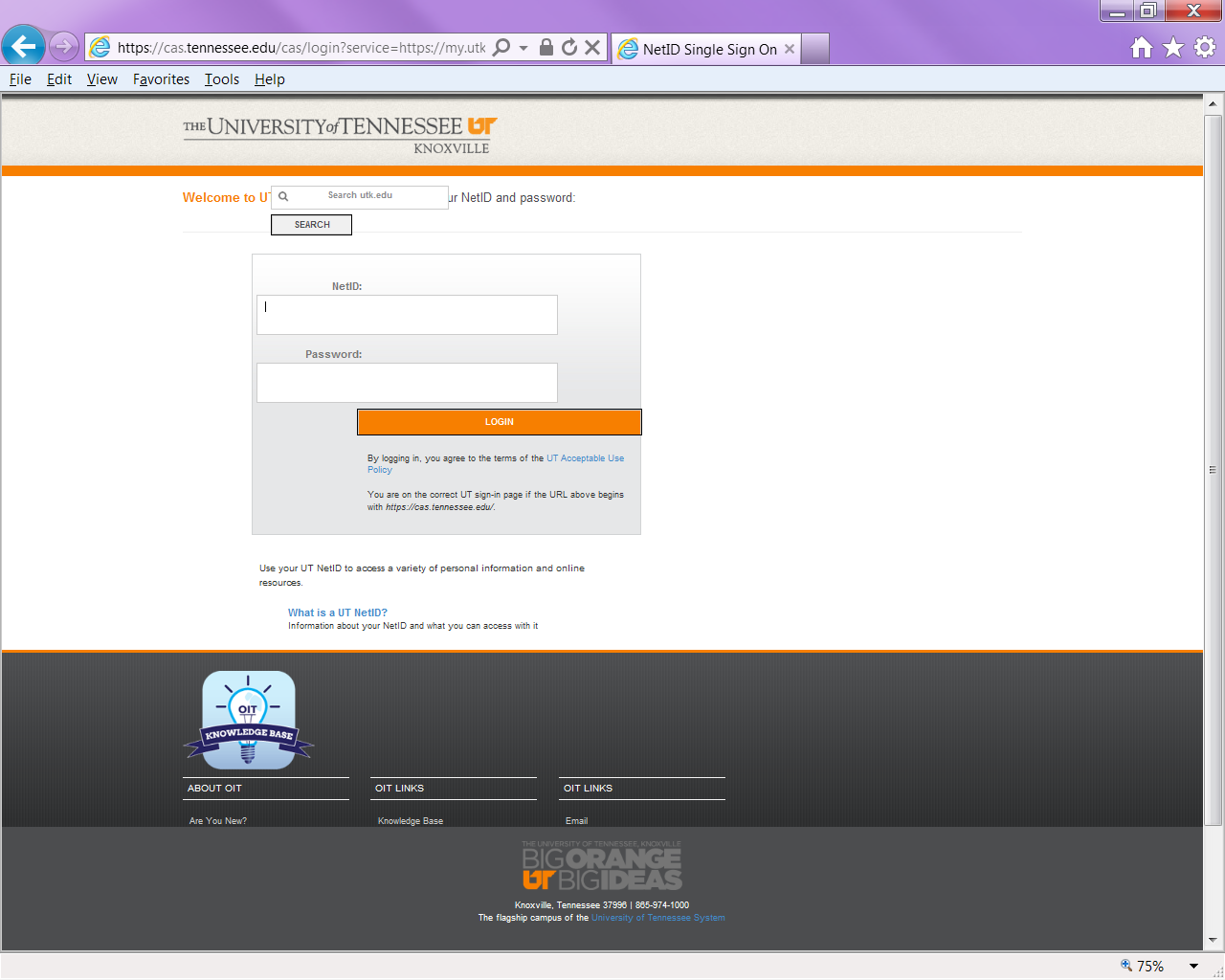 Enter NetID and password
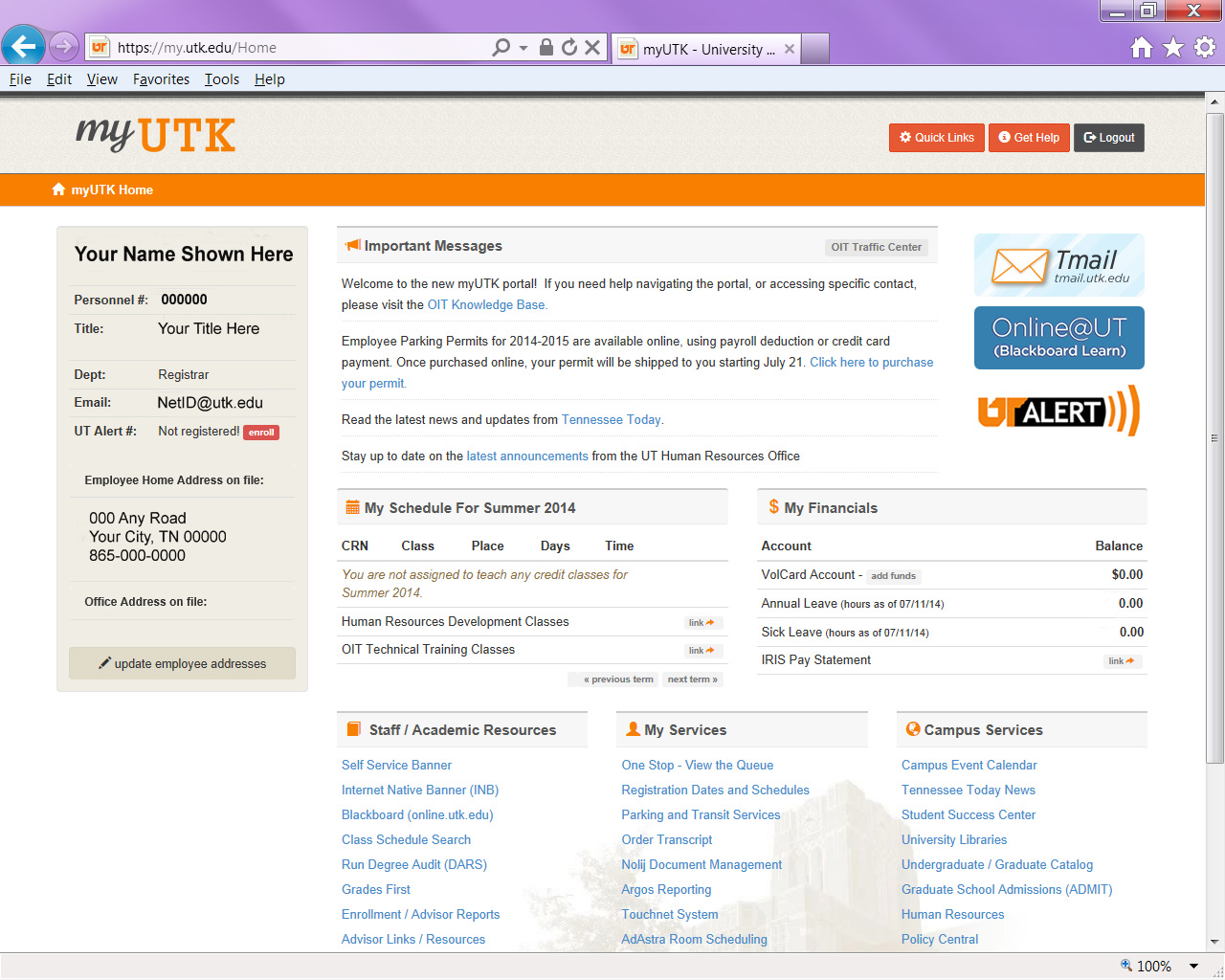 Everything  you need – just a mouse click away
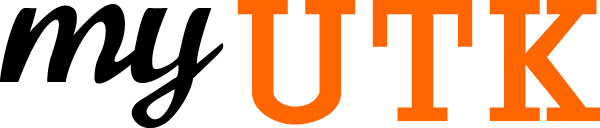 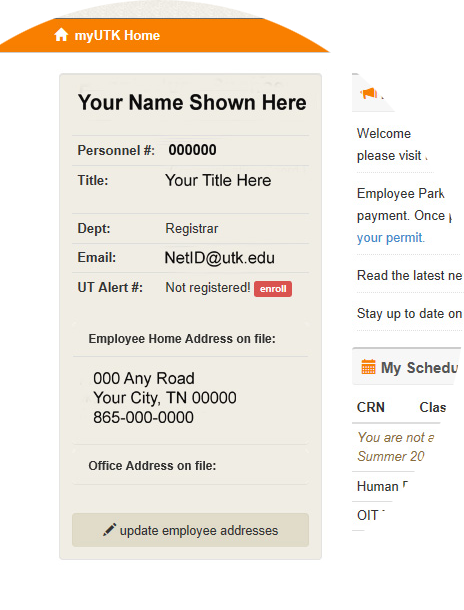 All your personal information is immediately available
Easy to update
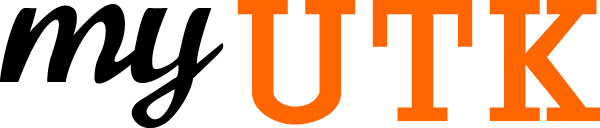 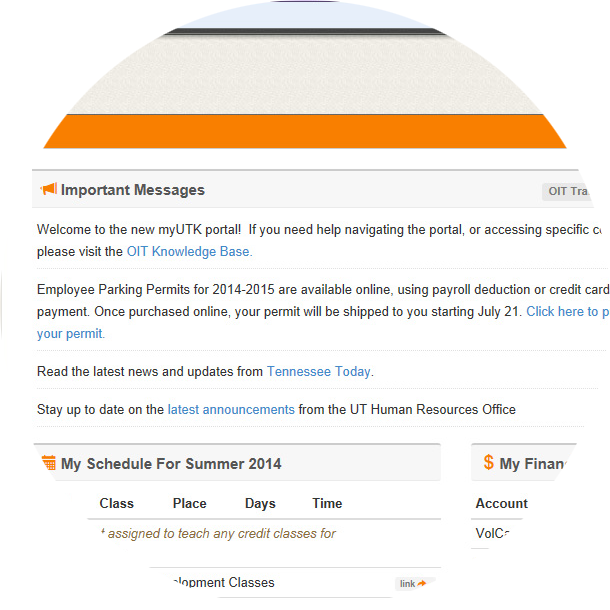 Check message center to stay up to date
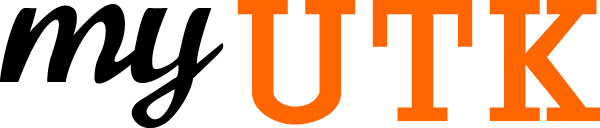 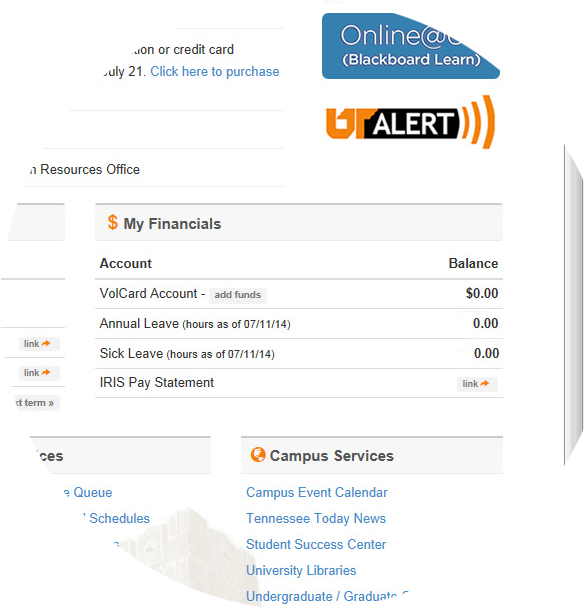 Check financial information at a glance
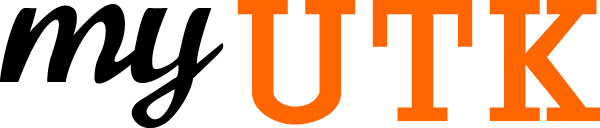 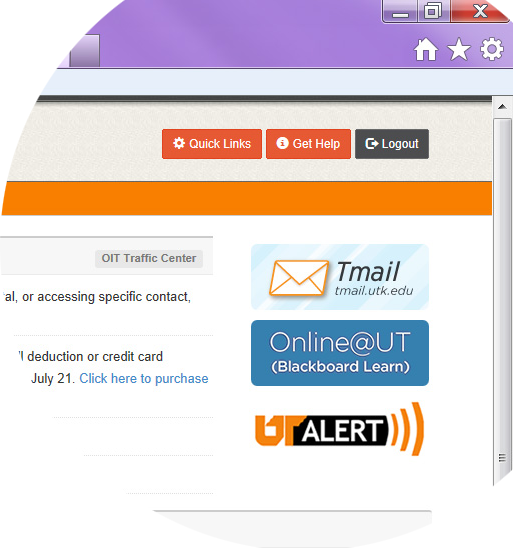 Help is at your fingertips
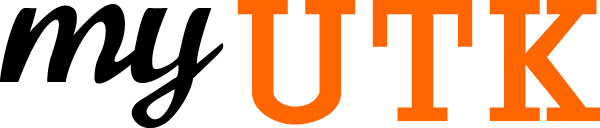 Resources & Services are all  convenient
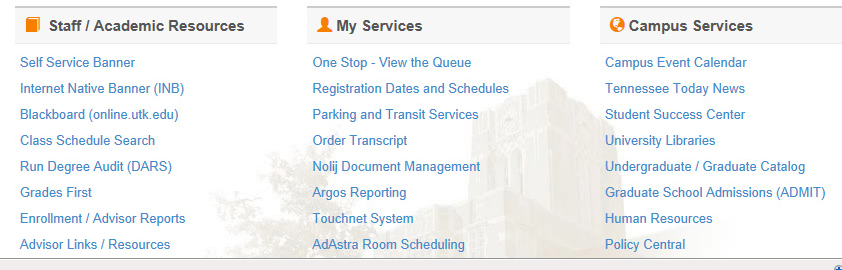 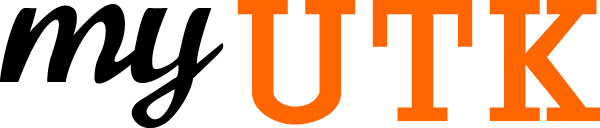 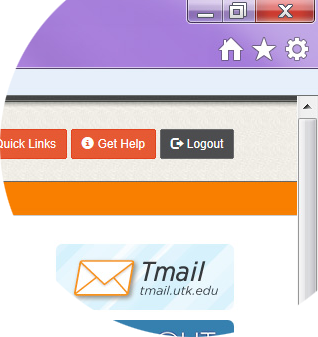 Don’t forget to logout and completely close your web browser for security reasons!